Evoluzione della Cura
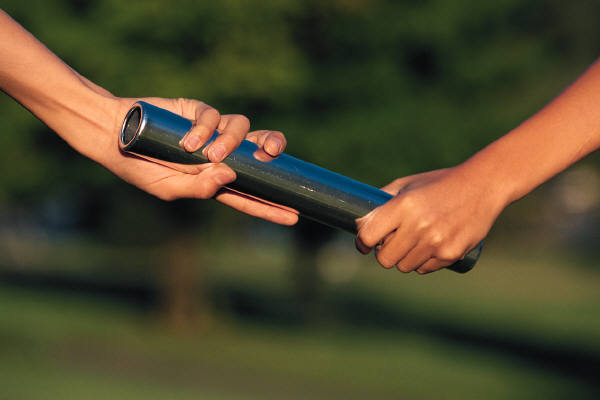 Corso Sociologia generale 2017/18
significati
CURA (CURARE, PRENDERSI CURA) come attenzione, sollecitudine, risposta ai bisogni di un’altra persona (o un gruppo di persone)
Un RAPPORTO SOCIALE fra un curante e un curato che presuppone uno scambio di servizi ed emozioni
Si può anche aver CURA DI SÉ: agisco e beneficio me stesso (una parte di me ne cura un’altra)
In modo traslato ci si può curare anche di una casa, un ambiente, un oggetto di uso, un lavoro che svolgo (di cui saranno beneficiari persone e processi sociali)
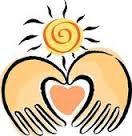 Perché in ogni epoca la cura è importante?
Incompiutezza alla nascita (cura materna-familiare)
Lungo periodo evolutivo (cura educativa)
Mantenimento quotidiano del benessere (auto-cura)
Creazione di un ambiente abitabile e nutriente (cura ambientale)
Malattia, disabilità, malessere (cura infermieristica, terapeutica, riabilitativa, …)
Vecchiaia e decadimento (cura assistenziale, palliativa,…)

LA CURA è una “COSTANTE ANTROPOLOGICA”
Necessità di varie forme e modalità del curare
Il curare è un continuum nel corso della vita
il curare: una relazione sociale complementare-reciproca
RELAZIONE SOCIALE FRA UN CURANTE E UN CURATO guidata da una motivazione (Ricoeur la chiama “sollecitudine”) a portare beneficio al secondo, sulla base delle sue necessità più urgenti, ma anche delle sue esigenze complessive ed evolutive
L’obiettivo del beneficio comporta il mettere insieme capacità tecnico-operative con competenze relazionali-comunicative: le due dimensioni sono sinergiche, si potenziano. La collaborazione e le capacità del curato sono utili/essenziali
Ognuno, nel corso della vita, assume sia la posizione di curato che di curante
CURANTE
Motivazione e coinvolgimento
CURATO
Attesa-collaborazione-capacità
Competenza e capacità
La prospettiva storica: da dove viene la cura e dove va?
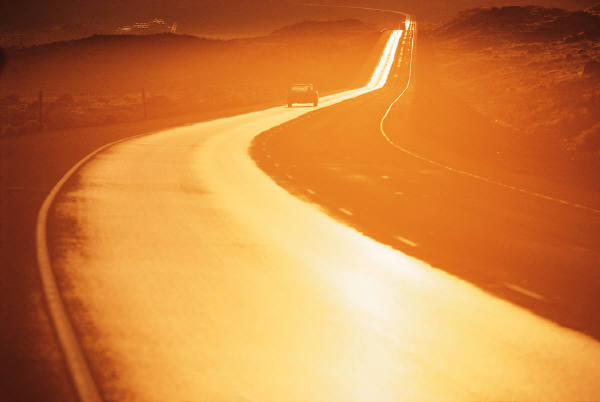 Modi sociali di preservare la cura:nelle società antiche
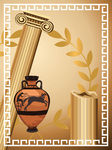 Le relazioni primarie, familiari, parentali, comunitarie
La sacralizzazione e la fondazione mitica   (Igino, I sec.)
I mediatori del sacro (Asclepio)
L’invenzione del medico (del benessere: Ippocrate)
La cura di sé (saggezza e valetudo)
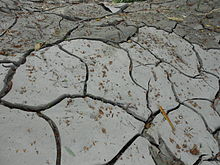 Il Mito di Cura
«Mentre Cura stava attraversando un fiume, vide del fango argilloso. Lo raccolse pensosa e cominciò a dargli forma. 
Ora, mentre stava riflettendo su ciò che aveva fatto, si avvicinò Giove. Cura gli chiese di dare lo spirito di vita a ciò che aveva fatto e Giove acconsentì volentieri. Ma quando Cura pretese di imporre il suo nome a ciò che aveva fatto, Giove glielo proibì e volle che fosse imposto il suo nome. 
Mentre Cura e Giove disputavano sul nome intervenne Terra, reclamando che a ciò che era stato fatto fosse imposto il proprio nome, perché essa, la Terra, gli aveva dato parte del proprio corpo. I disputanti elessero Saturno a giudice, il quale comunicò ai contendenti la seguente giusta decisione: “Tu, Giove, che hai dato lo spirito, al momento della morte riceverai lo spirito. Tu Terra, che hai dato il corpo, riceverai il corpo. Ma poiché fu Cura che per prima diede forma a questo essere, fin che esso vive lo possieda Cura. Per quanto riguarda il nome, si chiami homo poiché è stato tratto da humus”».
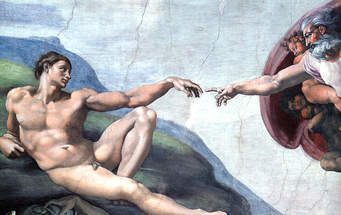 La Genesi e la Cura
Creazione e impronta di un Dio coltivatore e custode
«Dio creò l’uomo a sua immagine: a immagine di Dio lo creò: maschio e femmina li creò. […] Il Signore Dio prese l’uomo e lo pose nel giardino dell’Eden, perché lo coltivasse e lo custodisse» (Genesi, 1, 27; 2, 15)
Un Dio che è Padre e Madre e continua la cura dell’uomo
«Cos’è mai un uomo, Signore,/per amarlo con simile cura?/ Quest’uomo cui sempre tu pensi!/ Nulla più che un alito è l’uomo/i suoi giorni un’ombra che muore/» (Salmo 144) 
«Sion ha detto: “Il Signore mi ha abbandonato, il Signore mi ha dimenticato”. Si dimentica forse una donna del suo bambino, così da non commuoversi per il figlio delle sue viscere? Anche se costoro si dimenticassero, io invece non ti dimenticherò mai.» (Isaia 49, 14-15)
Modi sociali di preservare la cura:nelle società di mezzo
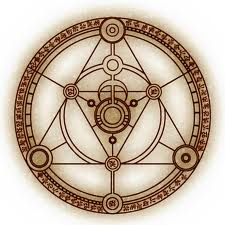 Le relazioni primarie, familiari, parentali, vicinali
La fondazione cosmogologica
La salvezza dell’anima (primazia religiosa)
Le res naturae e la cura del corpo (asimmetria complementare)
La fraternità ospitale
Assistenza e terapia
La “regula XLII” dell’ospedale S. Spirito di Roma (istituito da Innocenzo III nel 1204) precisava che “ i poveri comuni che volessero farsi ospitare nella casa di S. Spirito fossero accolti volentieri e trattati caritatevolmente”. 
a dar retta a Martin Lutero (c.a 1530), il livello assistenziale era di primo ordine. Egli così scriveva: “Vi si mangia e beve bene e vi si è serviti con sollecitudine; i medici sono abili, i letti e le mobilia puliti e ben tenuti. Quando un malato vi è condotto, gli si tolgono gli abiti in presenza di un pubblico notaio che li registra; poi si mettono da parte con cura ed il malato viene ricoperto da una veste bianca e deposto in un letto ben preparato. La pulizia è ammirevole.” (Cosmacini, 1987)
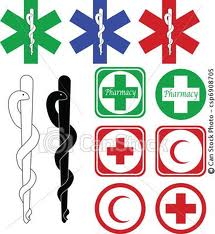 La cura nelle società  umanistiche e moderne
I diritti umani e l’intervento pubblico                    (fondazione etica e politica della cura)
La cura medica (fondazione scientifica della terapia)
La professionalizzazione della cura (medica, sanitaria, socio-assistenziale: fondazione tecnica)
La cura materno-familiare (primaria e residuale)
La cura religiosa (trascendente, caritativa e residuale)
Le fratture della cura nelle società moderne
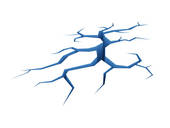 L’intervento pubblico: diseguaglianze e standardizzazione
La cura medica: dominanza professionale e  negazione del sapere profano 
La professionalizzazione della cura: tecnicismo senza affetti 
La cura familiare: invisibilità, delega e mercato 
La cura religiosa: devozionismo, moralismo e miracolismo senza corporeità e spiritualità
Nella modernità liquida: crisi etica e sociale
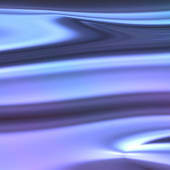 La crisi etica della cura nello spazio personale (edonismo nihilista) e nello spazio pubblico (tecno-economicismo) 
La destrutturazione dell’intervento pubblico (neo-liberismo e anti-egualitarismo)	
La cura medica (neo-tecnicismo e guida procedurale: evidenze e convenienze) 
La cura familiare-informale (sovraccarico e delegittimazione)
Pluralismo etico e multiculturalismo (conflitti fra standardizzazione e cura “su misura”: anomia relazionale?)
Problematiche sanitarie contemporanee
A – ORGANIZZAZIONI SANITARIE:
Rigidità dei sistemi organizzativi
Forte burocratizzazione
Frustrazione del personale (mancata autonomia decisionale, burocratizzazione del rapporto col curato, ecc)
Disarticolazione del tessuto collaborativo interprofessionale informale 
B – EFFETTI SOCIALI (popolazione curati):
DEFICIT QUANTITATIVO (diseguaglianza) in termini di copertura, di prestazioni, di categorie sociali escluse dai benefici socio-sanitari 
DEFICIT QUALITATIVO (in-curia): mancata accuratezza e completezza di interventi che arriva fino a - sempre più diffuse - situazioni limite (v. bambini, anziani, ecc.)
DEFICIT DI SOSTENIBILITA’ SOCIALE (fuga dal sistema): richiesta di compartecipazione (finanziaria, organizzativa, ecc.) e mancato ascolto delle istanze dei richiedenti
Verso la società planetaria: Grande contrazione ma nuovi processi (I)
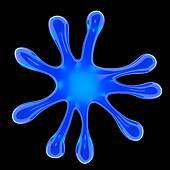 La crisi etica persiste: ma anche nuova ricerca etica. La salute resta centrale
La destrutturazione dell’intervento pubblico: ma anche trasformazioni del pubblico, imprese no-profit e coordinamento fra vari attori
La cura medica: Crisi della dominanza: autosufficenza dei propri saperi? crisi integrazione? crisi relazionale e comunicativa?
Le altre professioni della cura: uscita dalla dominanza medica? sviluppo di propri saperi di cura? sviluppo delle qualità del caring?
Verso la società planetaria: Grande contrazione ma nuovi processi (II)
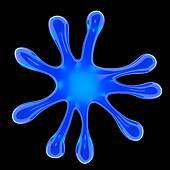 La cura familiare-informale: sovraccarico, ma anche nuove reti/servizi: ass. domiciliare; cure primarie
La self-care e cittadinanza competente: basso supporto, ma anche nuove opportunità via web
la cura fraterna: sviluppo dell’associazionismo della salute
La comunicazione della salute: le potenzialità del web 2.0 per informazione, comunicazione, apprendimento, coordinamento, partecipazione
Mutamenti sociali dei curati: quale nuovo ruolo?
Cliente e consumer
Consenso informato
EMPOWERMENT
Invecchiamento attivo
Paziente attivo e competente
Testamento biologico
QUALE  CURATO?
Health Literacy
Siti salute
Medicina narrativa
Differenze etiche e culturali
Associazionismo pazienti
SELF-CARE
Ruolo della persona in cura e che si (auto)cura
Attiva (presente, consapevole)
Formata (che ha avuto un training adeguato)
Informata (che sa usare le nuove tecnologie come aggiornamento permanente)
Competente (sapere, saper fare, saper essere)
Responsabile (cura di sé nel corso della vita)
Cooperativa (con gli esperti e i servizi con cui si rapporta)
Sa scegliere (co-decisionalità, auto-determinazione)
Sviluppa uno stile di vita adeguato (alla propria età e condizione)
Consapevole dei diritti e della dignità da salvaguardare
Verso delle “società della salute”?Uno scenario possibile
“Nelle società moderne la visione della salute cambia: sempre più la salute è concepita come una risorsa per gli individui e per la società, un bene co-prodotto e una responsabilità condivisa da innumerevoli settori e attori sociali.” 
Kickbusch I. e Maag D., 2007
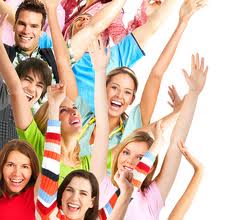 La società fraterna di cui abbiamo bisogno e che ci manca
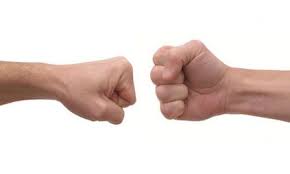 Crisi delle autorità “paterne” e moderne: la Politica, lo Stato, la Scienza, la Religione, l’Ordine gerarchico, l’Ordine patriarcale
Distanza e nostalgia della cura “calda” materna (il “mio” gruppo, la “mia” famiglia, la comunità, …)
La società competitiva fra pari e senza padri (e madri):                              il paritarismo ineguale, centrato su una libertà tecno-narcisista necessariamente competitiva
L’escalation violenta del confronto competitivo
Lo scacco di una unicità/diversità individuale che non dialoga con l’Altro: il fallimento di una libertà autoreferente, senza norme condivise, che non collabora al bene comune
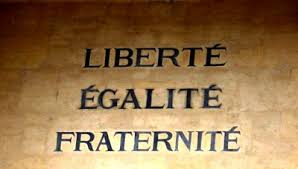 La “nuova cura” costruisce una società fraterna
La cura come relazione sociale che si occupa dell’Altro in modo “fraterno” (ossia reciproco, né autoritario-paternalista né fusionale-maternalista)
La cura attuata è il massimo antidoto                        alla violenza e all’eccesso competitivo

La cura esprime la libertà responsabile, il rispetto egualitario dell’altro, la coerenza con la norma etica e la collaborazione alla costruzione del bene comune
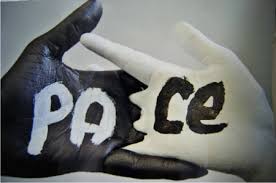 La centralità della relazione
Una buona relazione curante-curato dovrebbe saper mettere al centro la dimensione relazionale (etica, comunicativa, affettiva), veicolo di quella terapeutica e della sua efficacia 
 dare ascolto agli aspetti di tipo organizzativo insoddisfacenti vissuti dal curato (mediando verso la governance)
 considerare i dilemmi etici rilevanti (anche con l’aiuto di opportuni mediatori sociali, ossia terze parti responsabili)
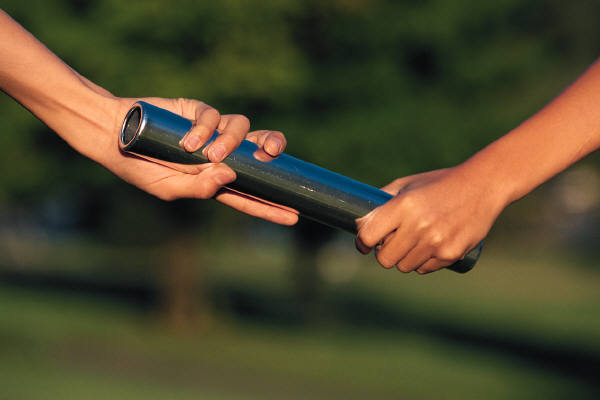 Obiettivi d’apprendimento
Concetto di cura e di relazione di cura
Elementi di conoscenza storica sulla cura (società antiche e di mezzo)
L’evoluzione della cura: dalle società moderne a quelle contemporanee
Principali problematiche contemporanee
Principali novità e opportunità nel campo della cura
Il ruolo della persona in cura e che si cura 
Le ragioni per costruire nuove relazioni di cura “fraterne”